Обучающиеся с особенностями поведения
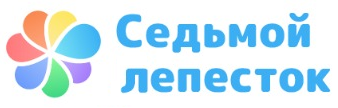 2019
Актуальные вопросы
.
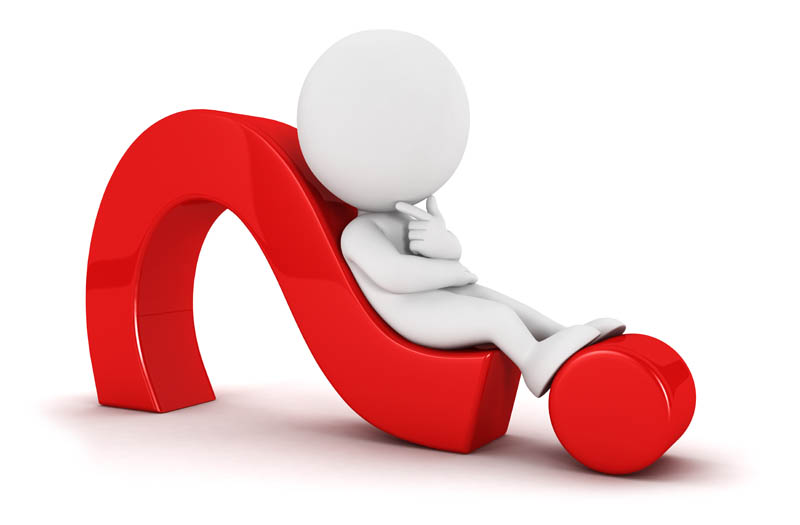 Причины нарушения поведения у детей
Физиологические причины
 Дисбаланс гормонов, процессов возбуждения-торможения, метаболические нарушения, органические поражения ЦНС, соматические заболевания, ситуативное плохое самочувствие  и т.д.
Причины нарушения поведения у детей
Психологические особенности ребенка
 Эмоциональная неустойчивость
 Заниженная самооценка
 Подавленное настроение
 Искаженное восприятие причинно-следственных связей и т. д.
Причины нарушения поведения у детей
Особенности семейного воспитания
Поведенческие синдромы у ребенка формируются при патологических стилях воспитания, частых конфликтах между родителями, эмоциональной депривации, насилии в семье и т. д.
Причины нарушения поведения у детей
Социальная среда
Организация учебно-воспитательного процесса, не соответствующая особенностям и потребностям ребенка, частая смена педагогов, отношения между одноклассниками.

Среда может определять поведение детей
.
Основные проявлениях нарушений поведения у детей
Поведенческие расстройства имеют три основных проявления: 
1. Нежелание повиноваться взрослым
2. Агрессивность
3. Антисоциальная направленность – активность, нарушающая права окружающих, причиняющая вред собственности, личности 

О расстройстве поведения свидетельствует устойчивое (от полугода)  чрезмерное проявление симптомов
Если все серьезно.. Кто поможет?
Комплексный подход:
Поведенческие методы. Техники нацелены на устранение нежелательных форм поведения, выработку полезных навыков. Соблюдение ребенком требований положительно подкрепляется.
Групповые психологические тренинги. Применяются после поведенческой терапии. Призваны способствовать социализации ребенка. Проводятся в игровой форме, направлены на отработку навыков межличностного взаимодействия, решения проблем.
Медикаментозное лечение. Индивидуально назначаются врачом-психиатром.
Работа с родителями направлена на улучшение семейного микроклимата, установления отношений сотрудничества с четким обозначением границ дозволенного
Коррекция нарушений поведения у детей
При правильном воспитании,    доброжелательном окружении поведенческие  особенности могут нивелироваться в случае, если  причины нарушения поведения не только физиологические
СПАСИБО ЗА ВНИМАНИЕ!
Использованы источники:
Схема качественного анализа психической деятельности ребенка. И. А. Коробейников.
www.krasotaimedicina.ru
https://yandex.ru/images/search?text=нейромедиаторы%20в%20картинках&stype=image&lr=62&source=wiz&pos=54&img_url=https%3A%2F%2Fcf.ppt-online.org%2Ffiles2%2Fslide%2F6%2F6v8ySHmZ10ehMnQLjTPKXIgqrdGJzVWYwEUoAt3sRi%2Fslide-25.jpg&rpt=simage